Credit Scores and Your Financial Future
What is a Credit Score?
Credit Score
A number assigned to a person that indicates to lenders their capacity to repay a loan.
The number is between 300 and 850
The higher your score, the lower the risk to lenders.
[Speaker Notes: Allow students to brainstorm the answer to the question.

A credit score is the number given to a person that lenders use to determine their ability to repay a loan. The higher the credit score, the better the applicant looks to the credit lender. The lower the score – the higher the risk to the lender and a higher interest rate to you, the borrower.]
Importance of a Good Score?
Searching for an apartment or house
Job opportunities
Better interest and insurance rates
More opportunity
[Speaker Notes: A high credit score is needed when searching for an apartment or house because it helps ensure you will be able to make your payments to the credit lender. A good credit score can also mean better job opportunities because it lets employers gauge your responsibility and character. Lower interest and insurance rates are also given to individuals with higher credit scores.]
Factor Effecting Your Credit Score
Paying bills late
Too many delinquent accounts
Requesting too many credit reports
Too many credit cards
Excessive debt amount
Filing for bankruptcy
[Speaker Notes: There are many factors that can lower your credit score that many people are unaware of. If you fail to pay your bills on time, or have delinquent accounts, it can lower your credit score. Every time your credit is checked for a new loan or credit card, even department cards, it can lower your credit score. If you have multiple credit cards or have a high debt to income ratio, then you can have a low credit score also. Filing bankruptcy will also lower your credit score significantly. When your score is lower, it takes a long time of adding positive points to your credit score to change your credit rating.]
Predicting Your Credit Score
This scoring system formula, developed by FICO™, is used to help lenders evaluate the risk for potential lenders.
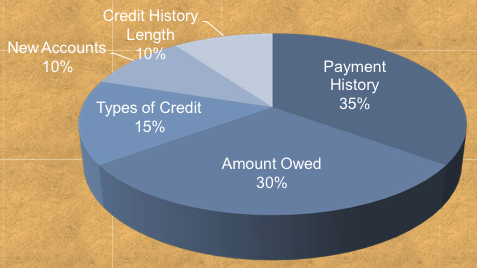 [Speaker Notes: Credit lenders look at the amount of debt owed, your payment history, the types of credit you have, how many new accounts you have opened and the length of credit history to determine your potential to repay a credit loan.]
Credit Score Scale
[Speaker Notes: This is a credit score scale. Most credit lenders want you to have a score in the good range to receive credit.]
Obtaining Your Credit Score
You are entitled to a free credit report once a year from each of the following credit bureaus:
Equifax
www.equifax.com
Experian
www.experian.com
Trans Union
www.tuc.com
[Speaker Notes: To request your free credit score, you should contact one of the three free credit reporting agencies: Equifax, Experian or Trans Union. Beware of credit reporting agencies that ask for a credit card to give you your score. These are the only free credit agencies. You should check your score at least once per year so you are aware of your financial records.]
Building a Solid Credit History
Pay monthly bill on time
Open a line of credit and use it responsibly
Don’t “max out” your credit card
Keep line of credit with one company
Monitor credit
Keep track of finances
[Speaker Notes: A credit score can always be changed. It may take a few months before you notice a change on your credit score. This is because it depends on when the company or business has reported its payments to the credit reporting agencies. For this reason, it is important to always pay your bills on time and to only use credit responsibly. Never max out a credit card, and always monitor your credit cards, just the way you do your bank account.]
Identifying the Red Flags of Credit Scores
Debbie has four credit cards. Two of the four cards have reached the available credit limit and the other two cards have used 50% of their available credit limit. Debbie has never missed a payment and  always makes the minimum payment on the cards. She is in the process of relocating and is looking for  places to live. Four different property management  companies have run credit reports to check her financial history.
What factors could negatively effect Debbie’s credit  score?
[Speaker Notes: In groups or pairs, have the students read the paragraph on the slide and answer the question. 

Answer: Debbie has multiple credit cards, two are maxed out and two are at 50% max. Debbie also only makes the minimum payment on each card each month. It is best to always pay off the card in full each month. Never charge more than you can afford to pay off with cash.]
References/Resources
Images:
Microsoft Office Clip Art: Used with permission from Microsoft

Websites:
Consumer’s Guide: Credit  
http://www.federalreserve.gov/creditcard

Credit Union National Association  
http://anytime.cuna.org/15608/index.php

Financial Literacy Now  
http://www.financiallitnow.org/index.shtml

  Practical Money Skills  
https://www.practicalmoneyskills.com
[Speaker Notes: Questions?]